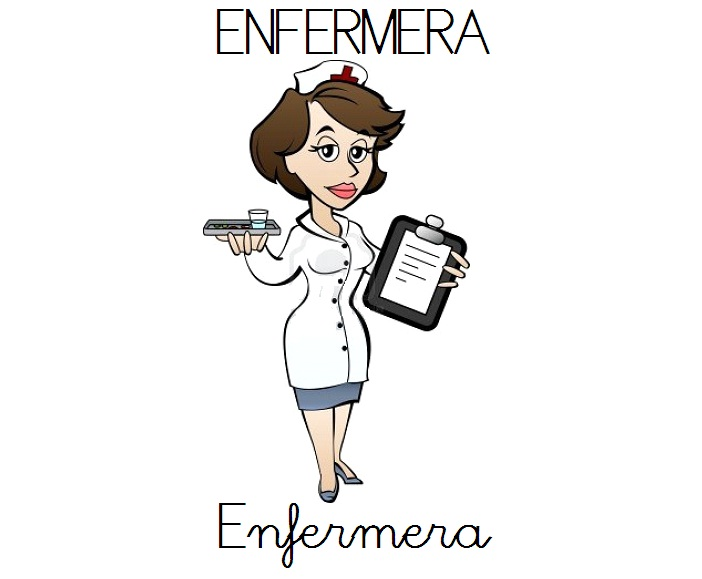 EDUCACIÓN PRE OPERATORIA
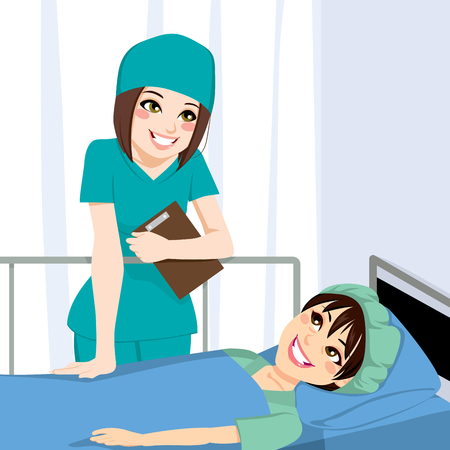 LIC ELISA CURAY
La educación prequirúrgica se define como las acciones de apoyo y educativas que proporciona un profesional enfermero a un paciente que va a ser intervenido, para fomentar su salud antes y después de la operación
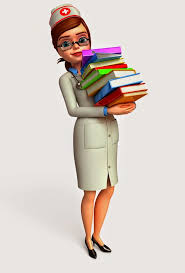 Las necesidades de un paciente, abarcan las áreas de toma de decisiones, la adquisición de conocimientos y habilidades y los cambios de conducta
La educación prequirúrgica deberá ser la combinación de apoyo emocional e información. 

Los pacientes que reciben una información con  respecto a las sensaciones que van a tener, lo que van a ver, oír, oler, además de todo lo que va a ocurrir, presentan menos ansiedad durante los procedimientos quirúrgicos
Los profesionales pueden realizar lo siguiente en la educación:
- Provocar preguntas y preocupaciones.- Evaluar los criterios de los resultados.- Aportar información adicional.
Deberá incluir educación sobre cuidados postoperatorios necesarios, como toser y ejercicios de respiración profunda, movilidad, dolor, técnicas de relajación, 
Es de gran importancia el acercamiento de la enfermera al paciente que va a ser sometido a este tipo de intervención a través de la educación pre- operatoria con el fin de obtener un adecuado afrontamiento y recuperación de la cirugía
La enfermera tiene la función de involucrar a la familia del paciente en este proceso a través de la educación e instrucción sobre el procedimiento que se llevara a cabo con el objetivo de obtener resultados satisfactorios y condiciones óptimas del paciente antes, durante y después de la cirugía
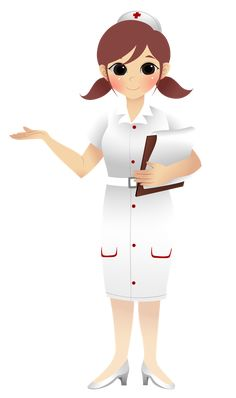 GRACIAS